Projekt: „LOGISTYKA STAWIA NA TECHNIKA – podnoszenie kwalifikacji zawodowych uczniów zawodu technik logistyk poprawiające ich zdolności do zdobycia zatrudnienia” NUMER PROJEKTU: RPWP.08.03.01-30-0052/16
Wózki widłowezagadnienia wybrane
Autor: PAWEŁ Fajfer
Budowa wózka widłowego
Podział wózków
UNOSZĄCE:
ręczne
prowadzone 
PODNOŚNIKOWE:
czołowy
z wysuwnym masztem wewnętrznym
kompletacyjny
Wózki unoszące
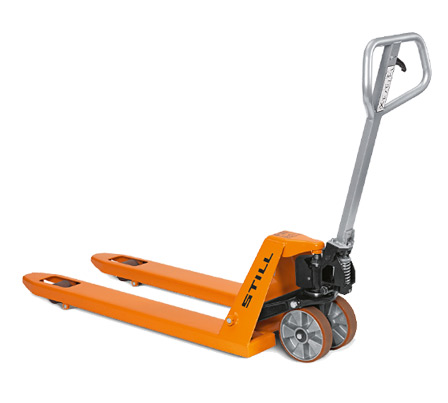 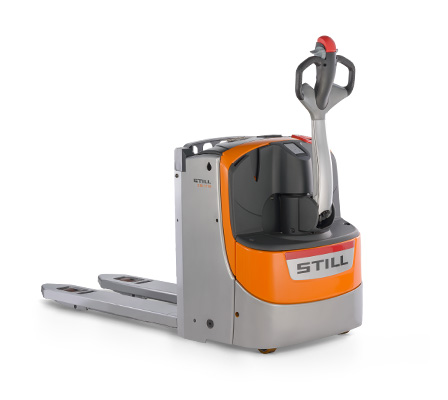 Unoszący ręczny
Unoszący prowadzony
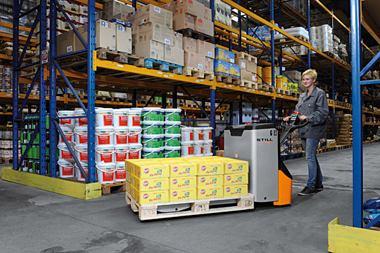 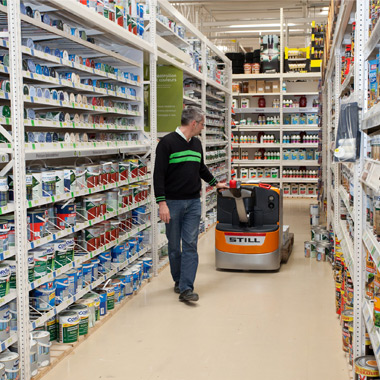 Wózki unoszące prowadzone
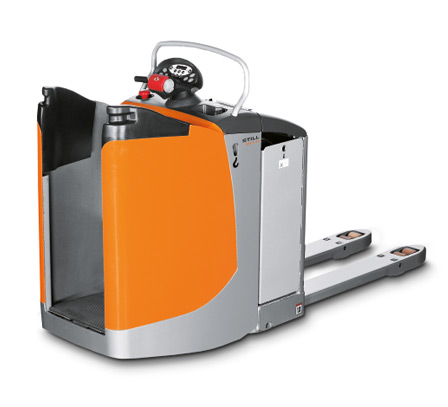 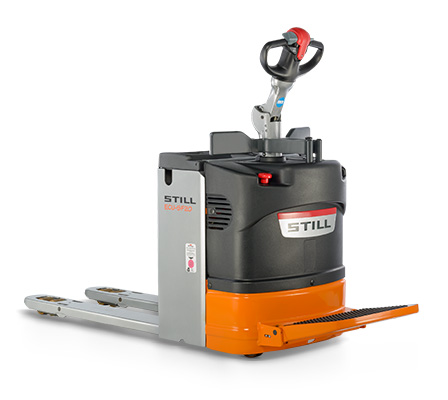 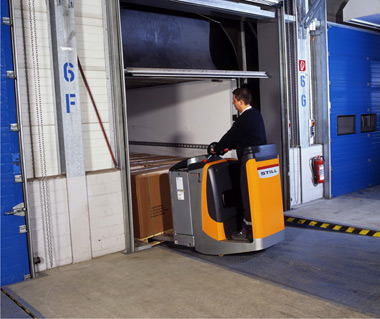 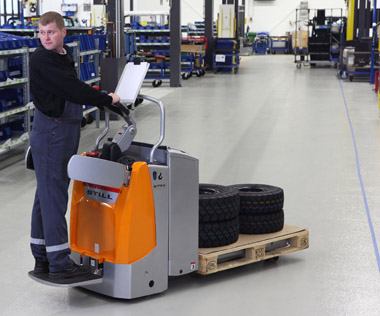 Wózki podnośnikowe czołowe
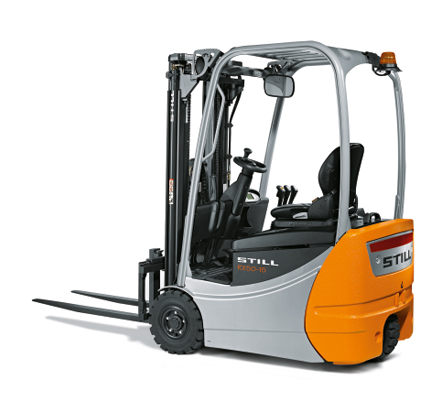 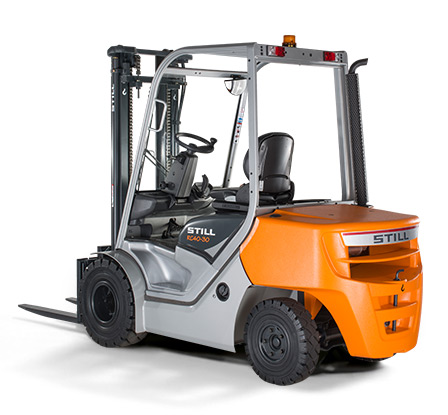 Z napędem elektrycznym
Z napędem Diesla i LPG oraz hybrydowe
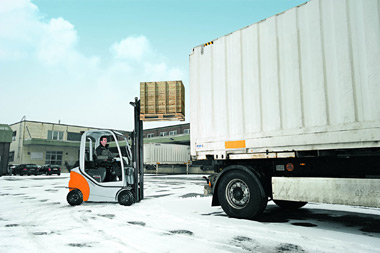 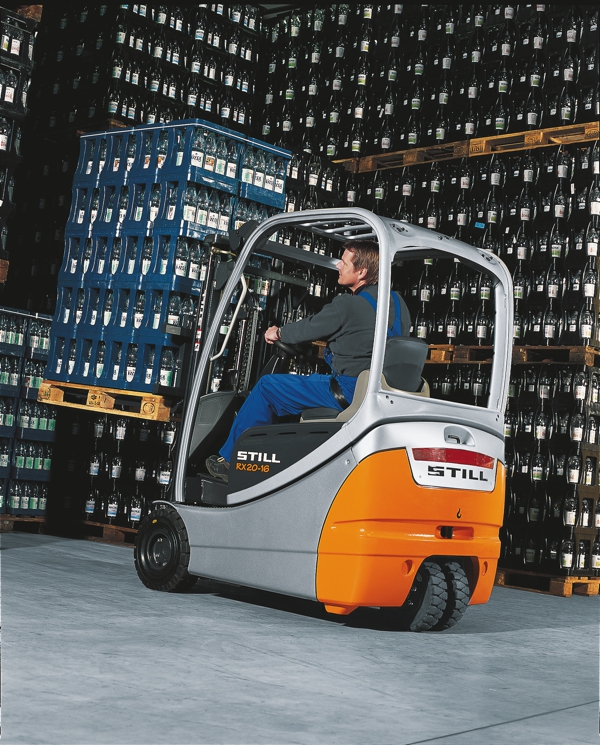 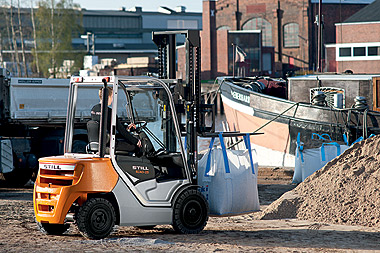 Wózki podnośnikowe z wysuwnym masztem
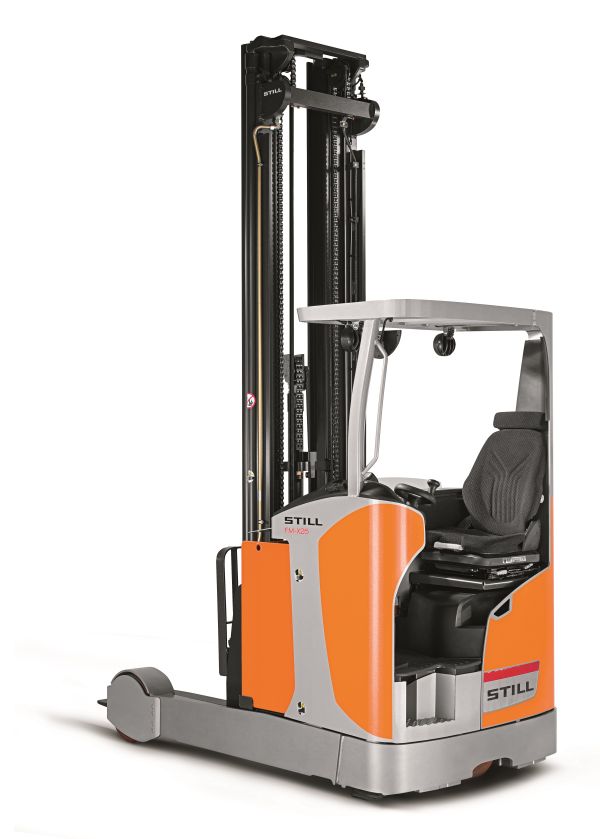 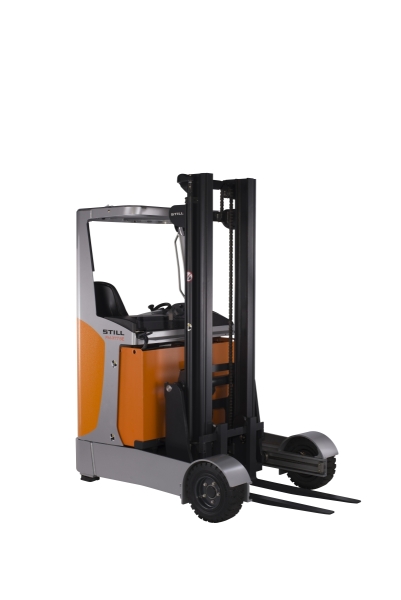 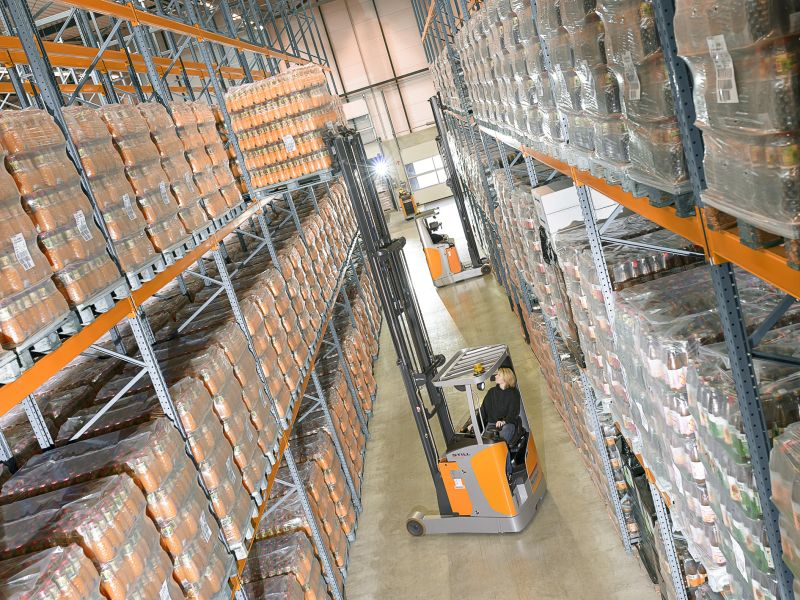 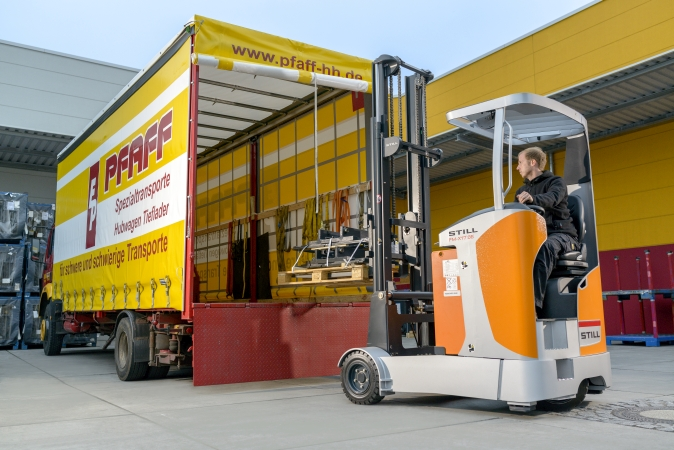 Wózki podnośnikowe kompletacyjne
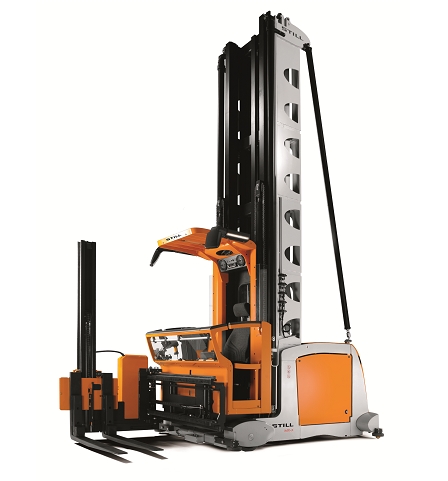 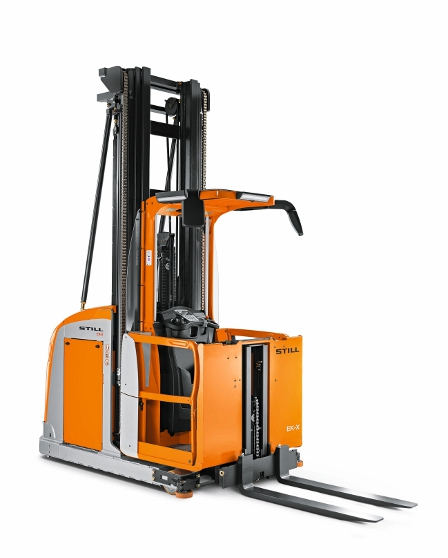 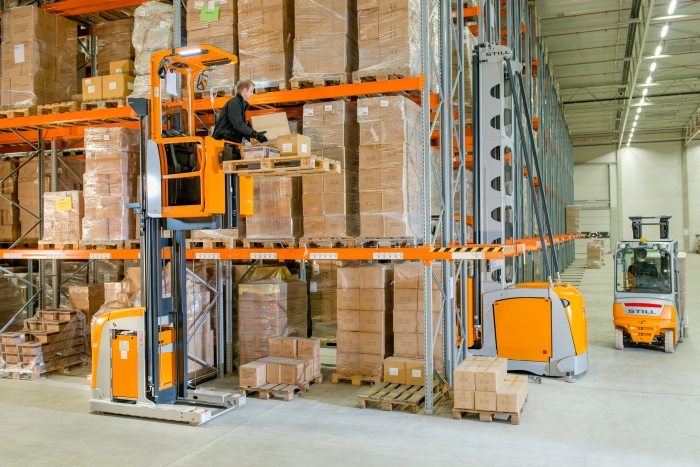 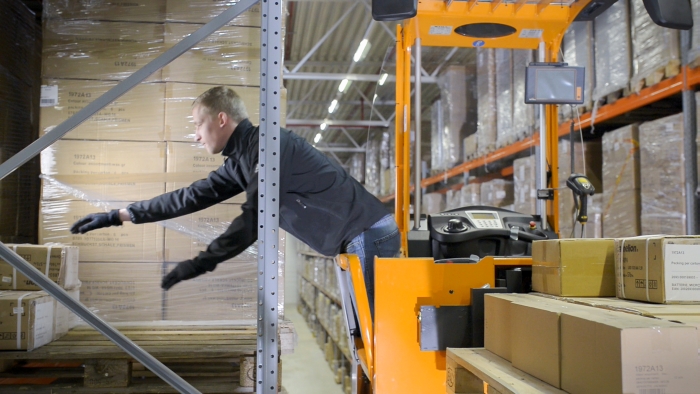 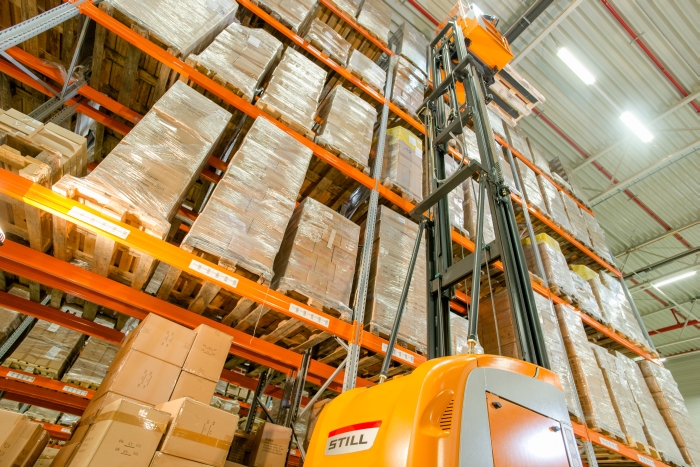 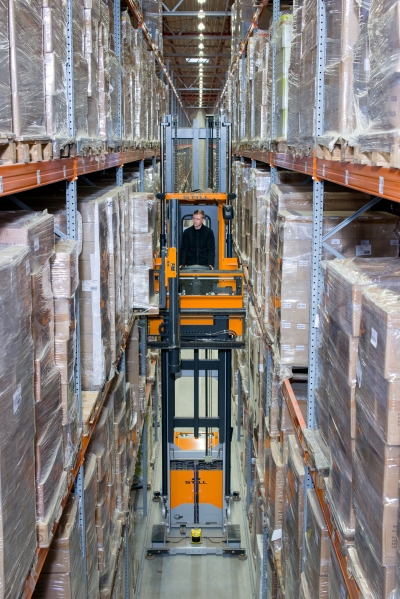 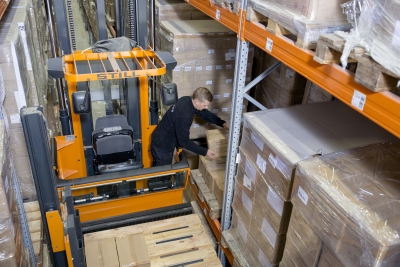 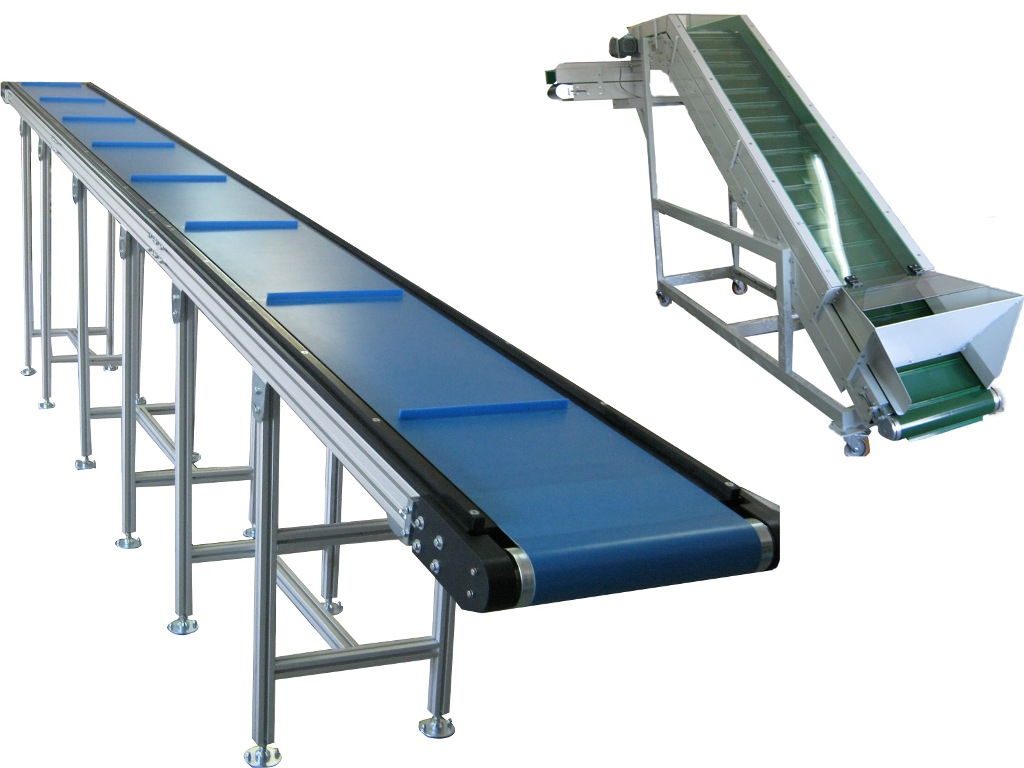 Przenośniki
taśmowe
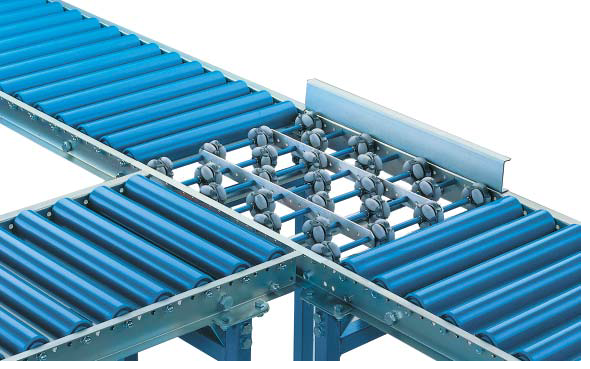 rolkowe
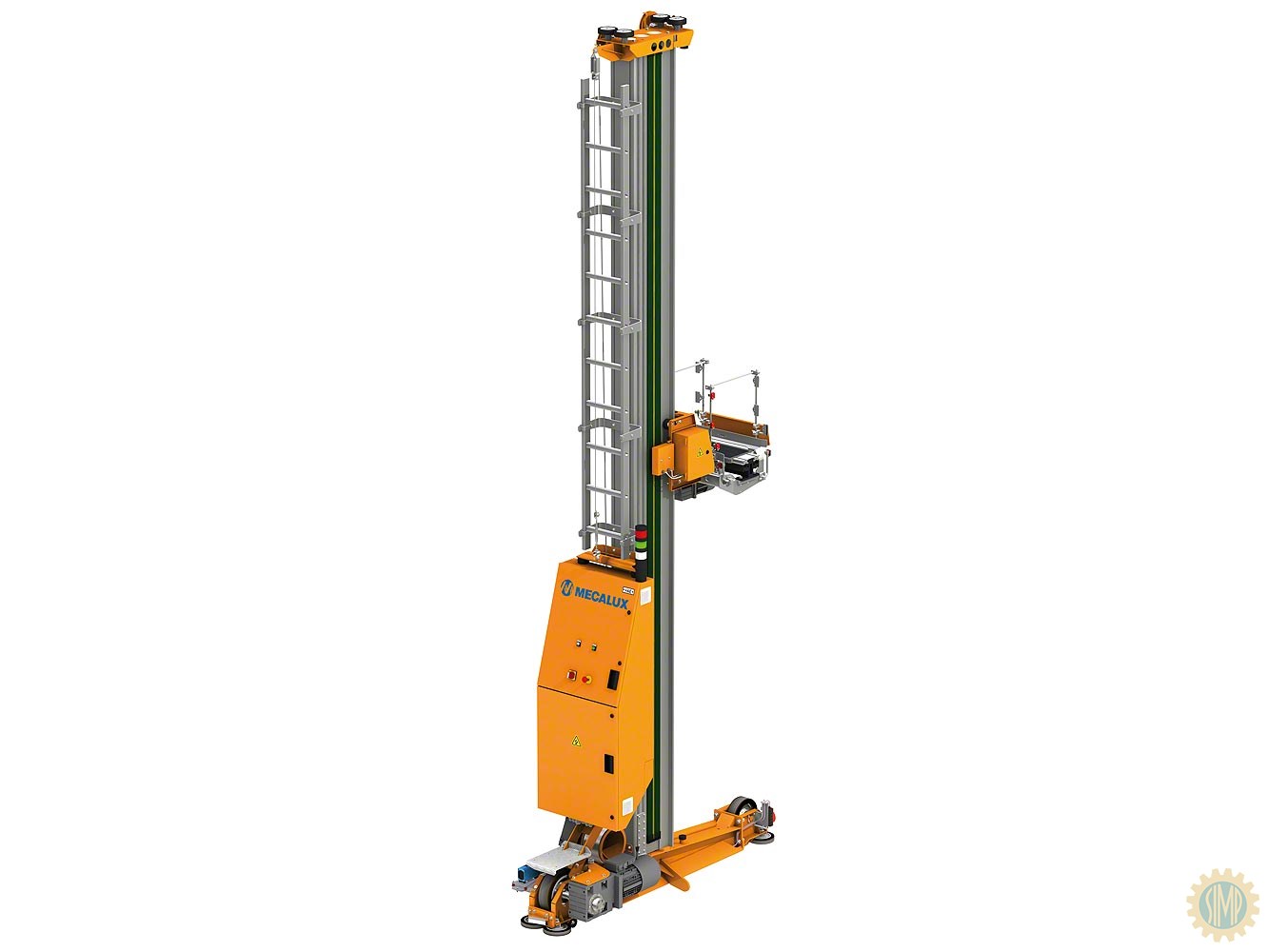 Układnice
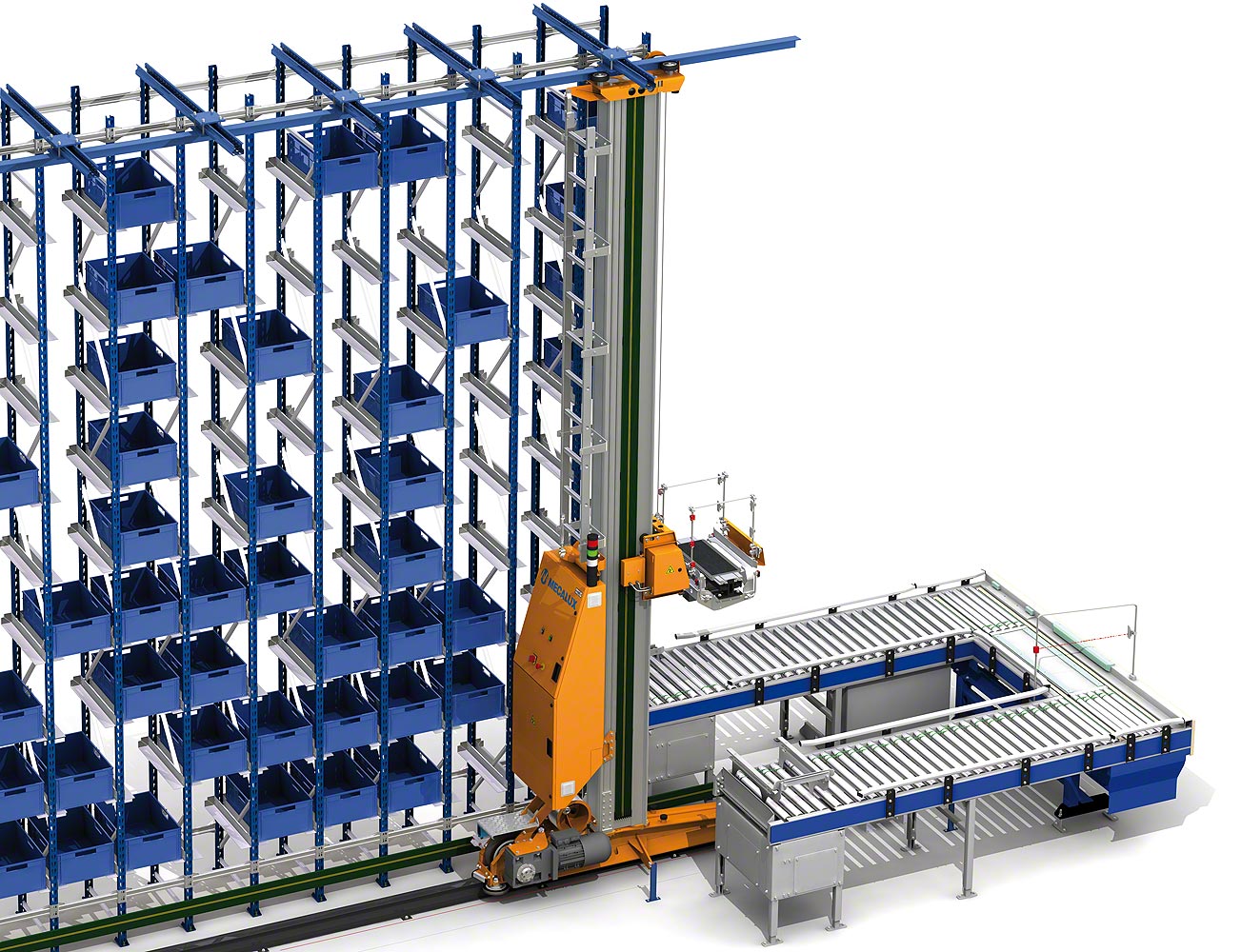 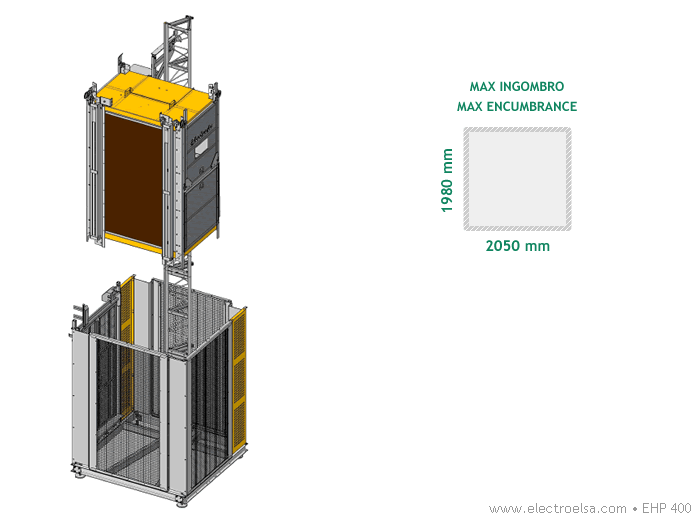 Windy
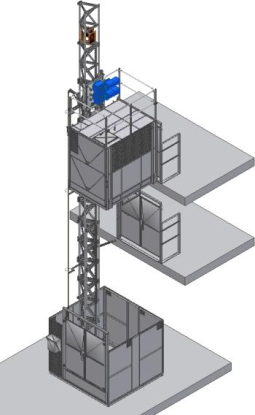 Udźwig wózka podnośnikowego
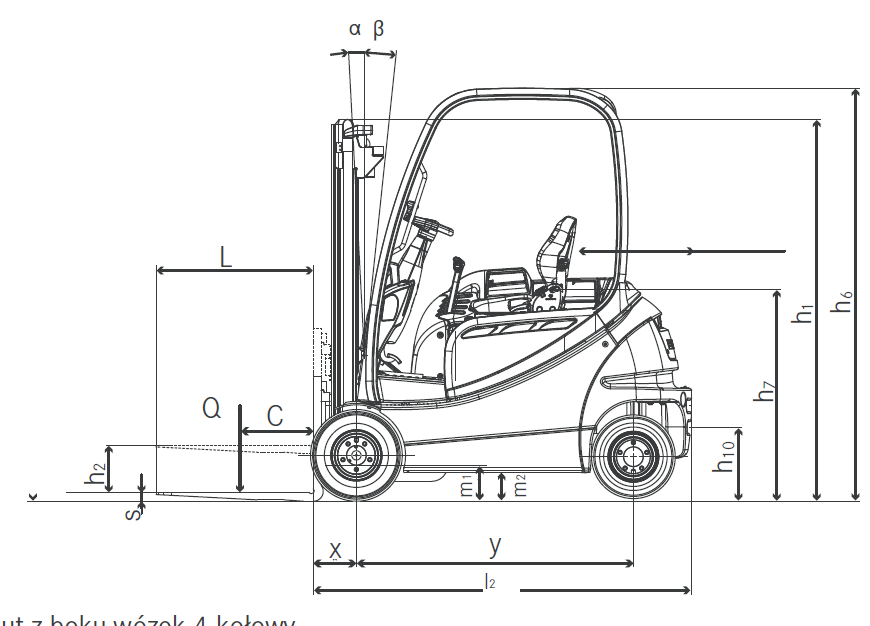 Udźwig wózka podnośnikowego
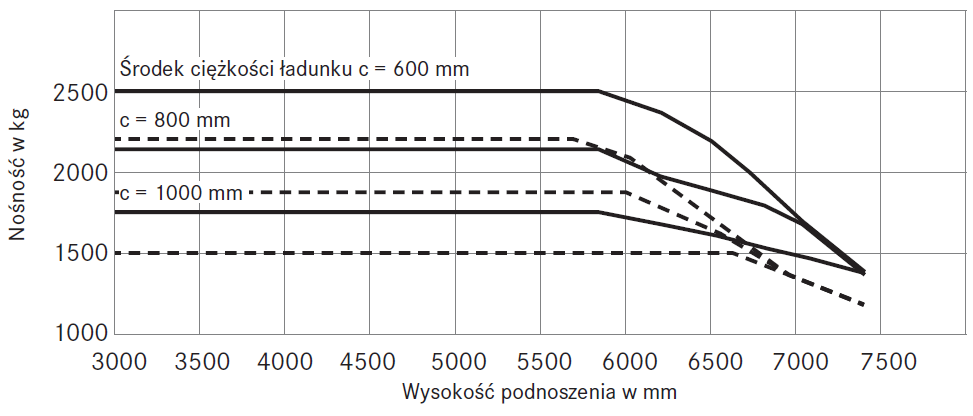 Zadanie 1
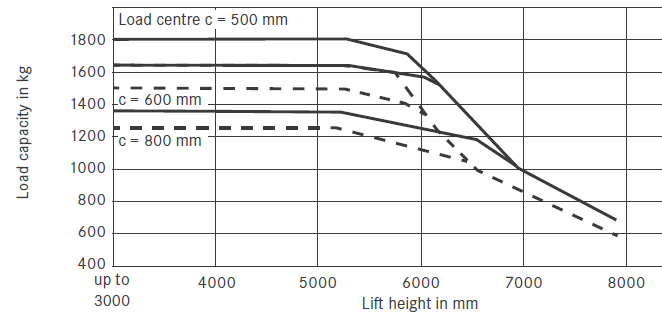 Dla ładunku o masie 1600 kg i środku ciężkości ładunku C=500 mm należy wyznaczyć maksymalną wysokość podnoszenia.
Zadanie 1 - rozwiązanie
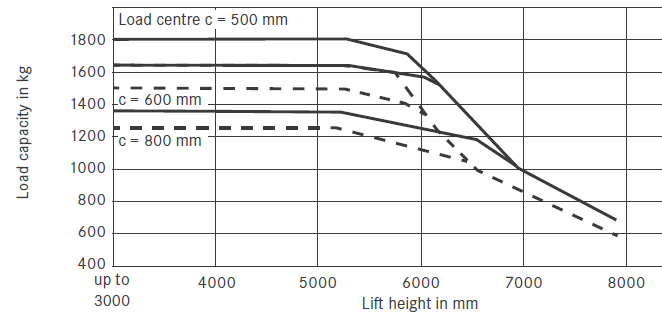 Ładunek o masie 1600 kg i środku ciężkości ładunku C=500 mm maksymalnie może być podnoszony na wysokość nieco ponad 6 m.
Zadanie 2
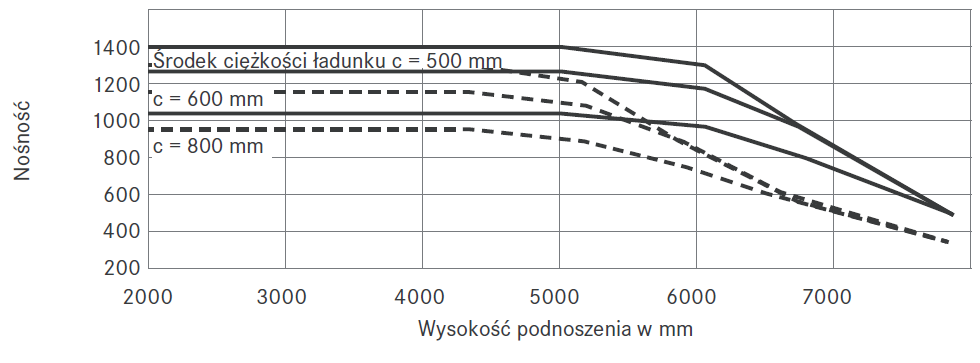 Jaka jest maksymalna masa ładunku i jaka jest maksymalna odległość C środka ciężkości ładunku, który można podnieść na wysokość 5000 mm
Zadanie 2 - rozwiązanie
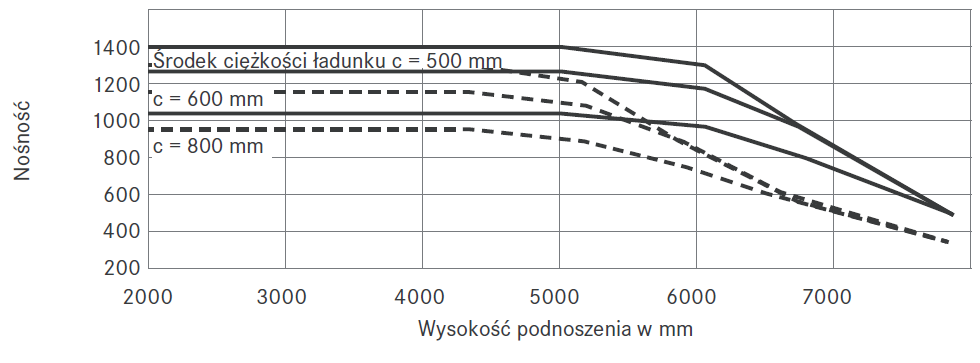 Maksymalna masa ładunku, który można podnieść na wysokość 5000 mm wynosi 1400 kg, a C wynosi 500 mm.
Zadanie 3
Jaki maksymalny ciężar pjł można podnieść w przedstawionym ułożeniu palety EUR na wózku widłowym (podnośnikowym) na wysokość 7 m?
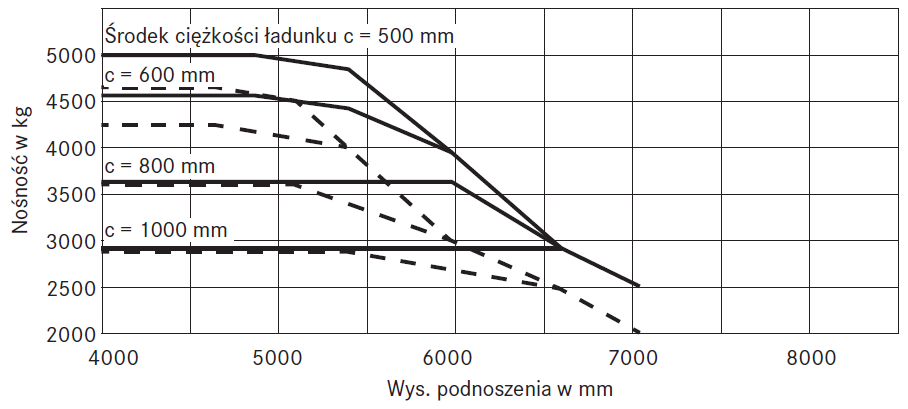 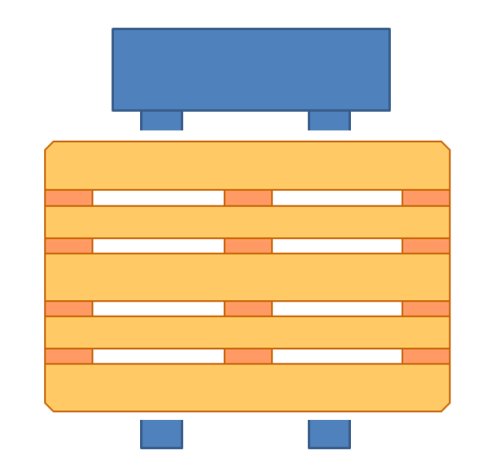 Zadanie 3 - rozwiązanie
W przedstawionym ułożeniu palety, maksymalnym ciężarem, który może unieść przedstawiony na wykresie wózek to 2,5 tony.
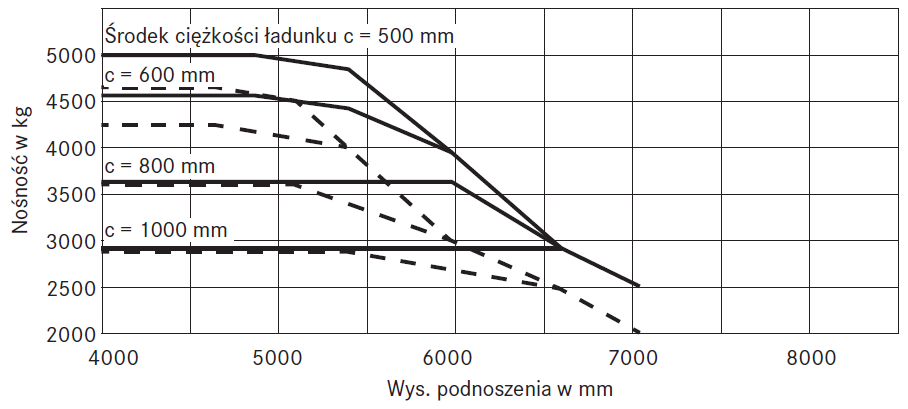 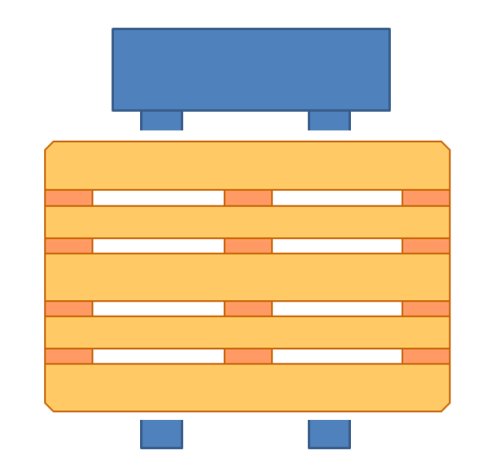 C = 400 mm
Zadanie 4
Jaki ciężar pjł można podnieść na wysokość 5 m w przedstawionym ułożeniu palety EUR na wózku podnośnikowym?
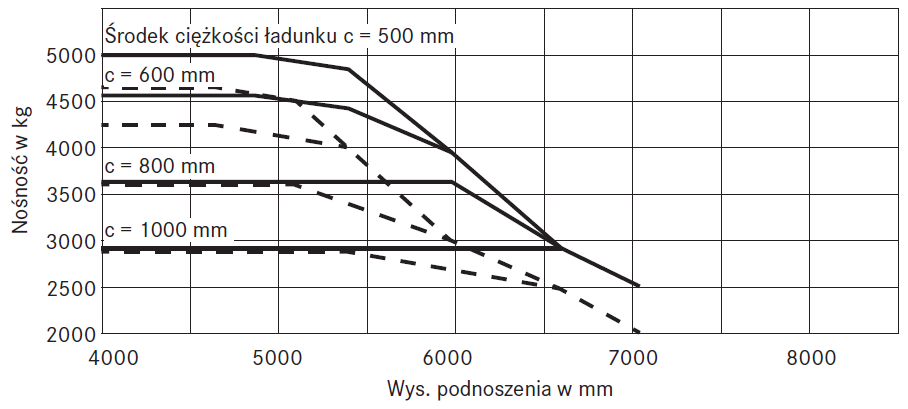 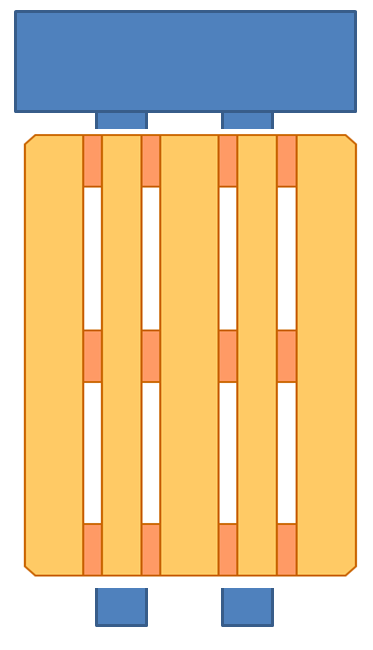 Zadanie 4 - rozwiązanie
W przedstawionym ułożeniu palety, maksymalnym ciężarem, który może unieść przedstawiony na wykresie wózek, na wysokość 5 metrów, to 4,5 tony.
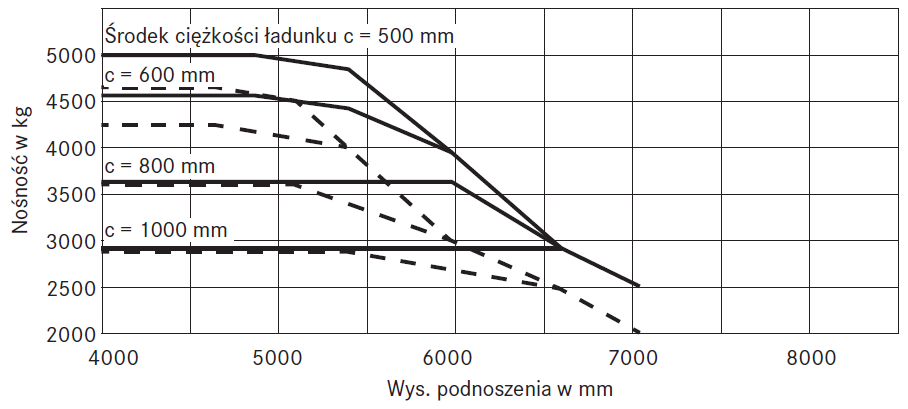 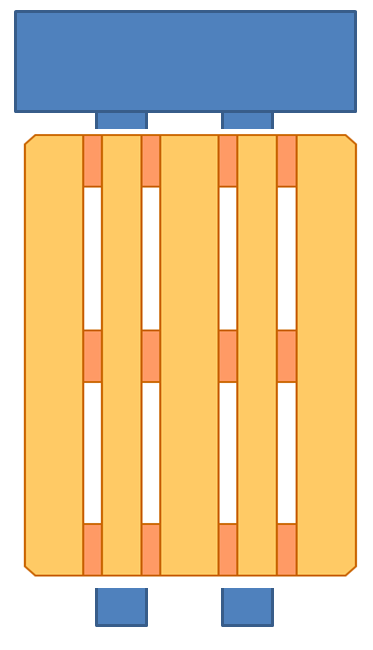 C = 600 mm
Zadanie 5
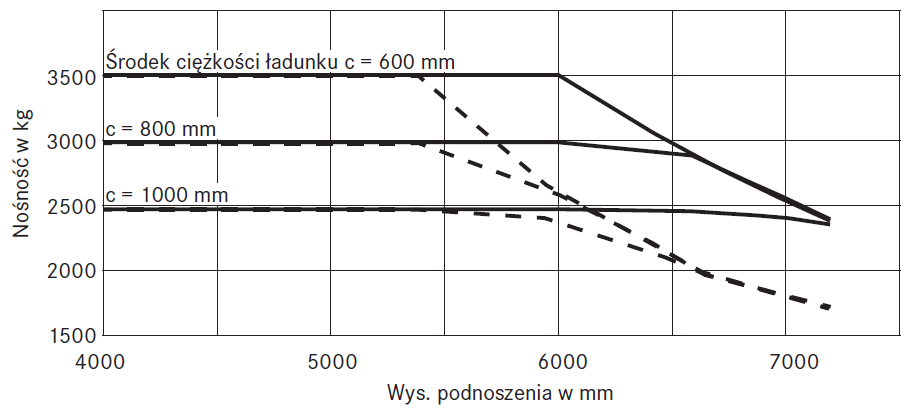 Jaka jest maksymalna masa ładunku i na jaką wysokość można podnieść ładunek pobierając paletę przemysłową od czoła wózka krótszym bokiem?
Zadanie 5 - rozwiązanie
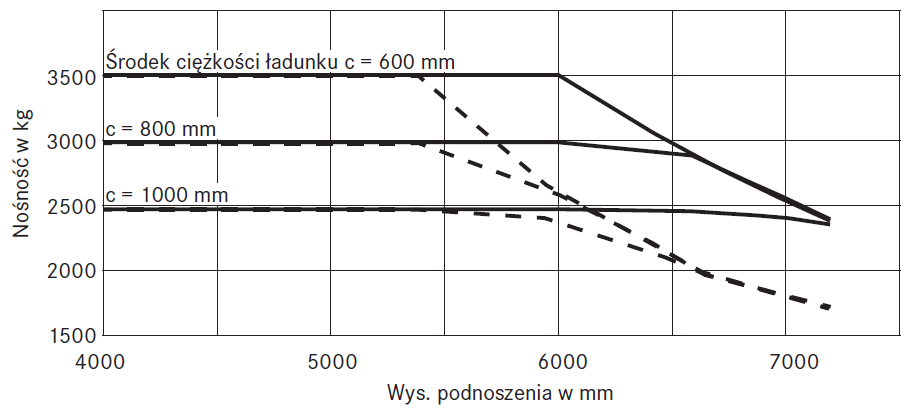 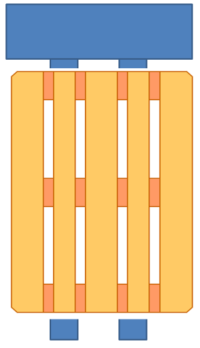 Maksymalna wysokość to 6 metrów dla ładunku o ciężarze 3,5 tony brutto
C = 600 mm
Zadanie 6
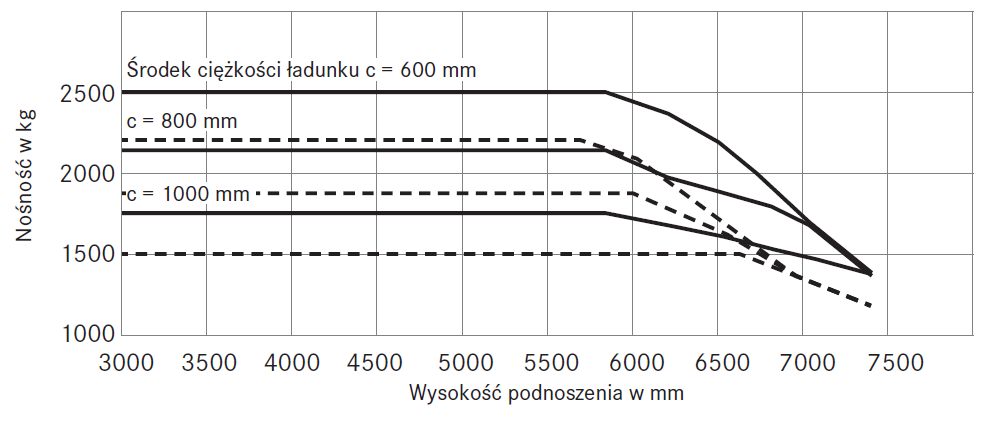 Wózek podnosi paletę przemysłową o masie 2 t od czoła wózka dłuższym bokiem palety. Należy wyznaczyć maksymalną wysokość podnoszenia.
Zadanie 6 -rozwiązanie
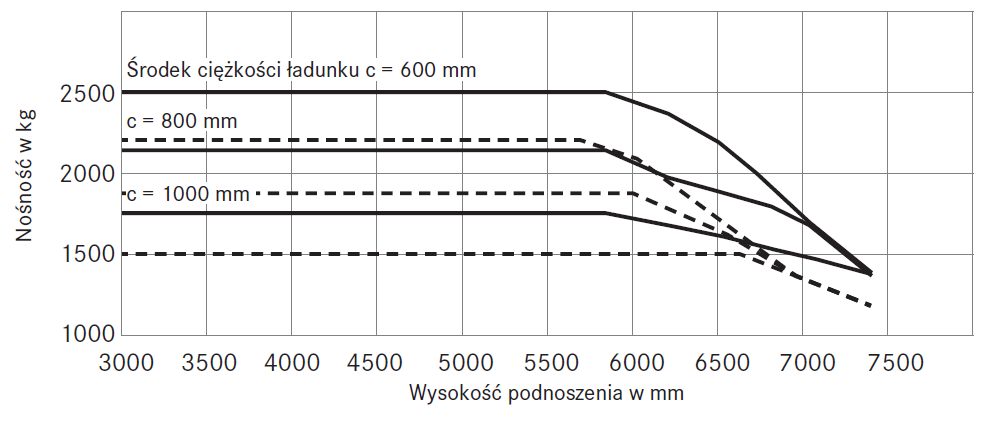 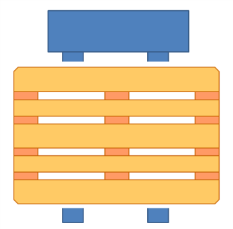 C = 500 mm
Maksymalna wysokość podnoszenia to ok 6,75 metra dla ładunku o ciężarze 2 tony brutto
Źródła
Zdjęcia pochodzą ze strony producenta:
www.still.pl

Wykorzystana literatura:
St. Krzyżaniak, A. Niemczyk, J. Majewski, P. Andrzejczyk, Organizacja i monitorowanie procesów magazynowych. Wydanie 2, ILiM, Poznań 2014
A. Niemczyk, Zarządzanie magazynem, WSL, Poznań 2010.
Ł. Wojciechowski, A. Wojciechowski, T. Kosmatka, Infrastruktura magazynowa i transportowa, WSL, Poznań 2009.